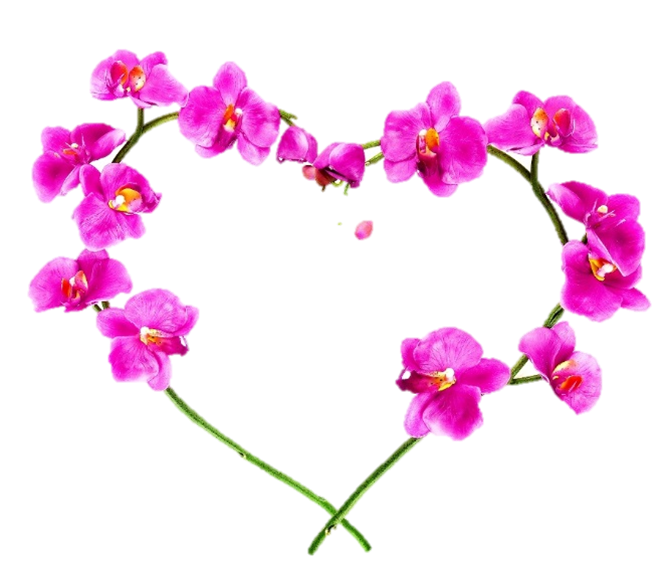 সবাইকে
শুভেচ্ছা
শিক্ষক পরিচিতি
মোঃ আজিজুর রহমান 
সহকারি শিক্ষক 
কান্দিগাঁও সরকারি প্রাথমিক বিদ্যালয় 
কমলগঞ্জ, মৌলভীবাজার
পাঠ পরিচিতি
শ্রেনিঃ প্রথম
 বিষয়ঃ বাংলা 
আজকের পাঠঃ হনহন পনপন 
সময়ঃ ৩৫ মিনিট
শিখনফল
শোনা:
২.১.১ ছড়া শুনে আনন্দ লাভ করবে ও তার অভিমত প্রকাশ করবে।
বলা:
২.১.২ পাঠ্য বইয়ের ছড়া বলতে পারবে ।
এসো কিছু ছবি দেখি
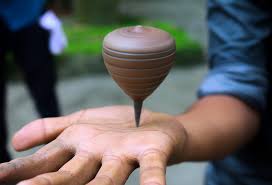 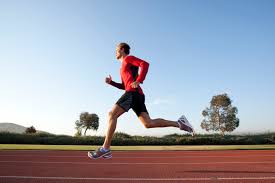 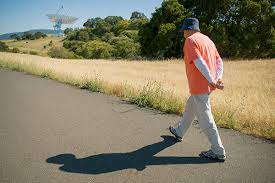 ছবিতে কি কি   দেখতে পাচ্ছ?
আজকের পাঠঃ হনহন পনপন
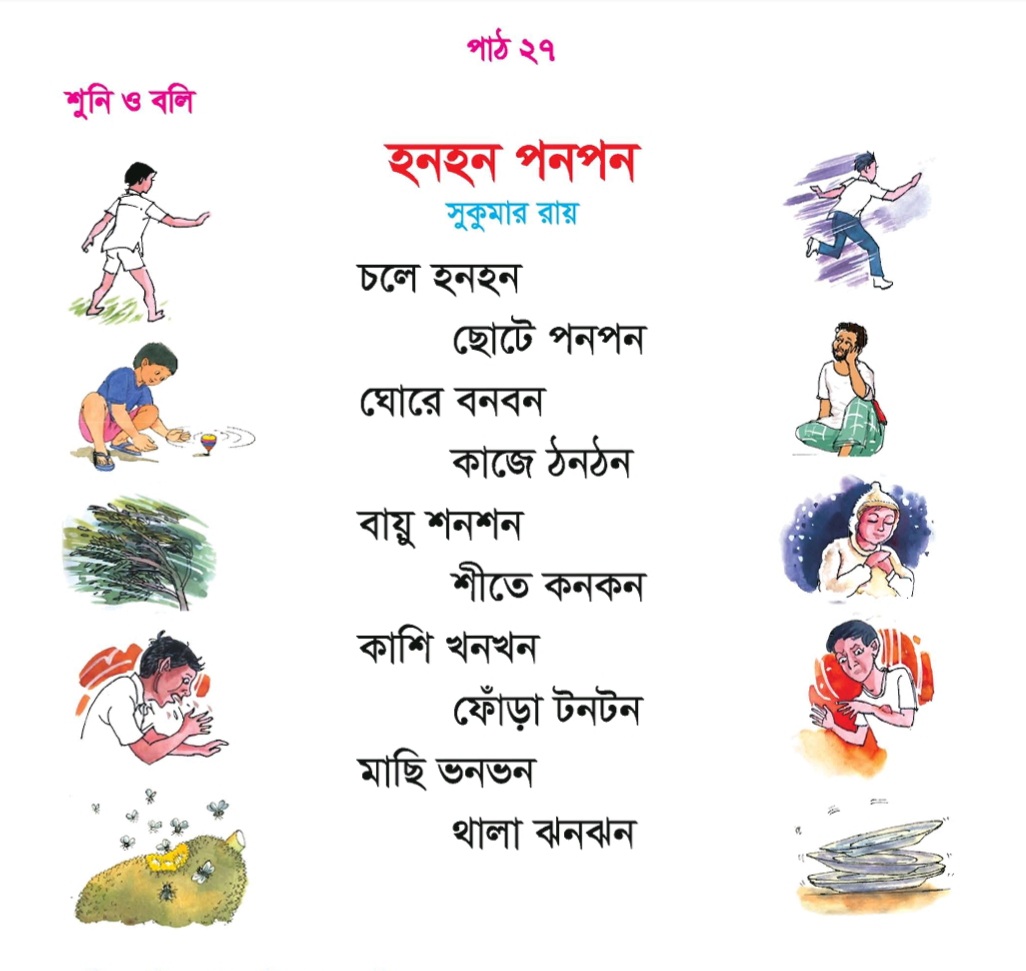 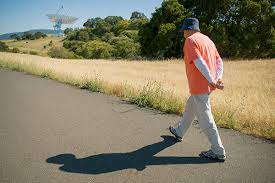 চলে হন হন
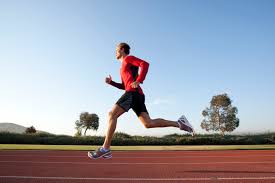 ছোটে পন পন
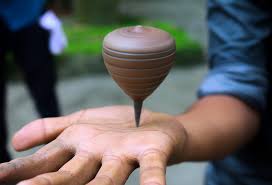 ঘোরে বন বন
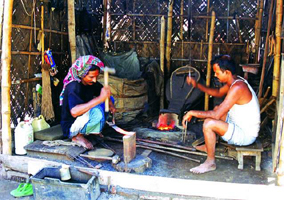 কাজে ঠন ঠন
পাঠ্য বইয়ের সাথে সমন্বয়
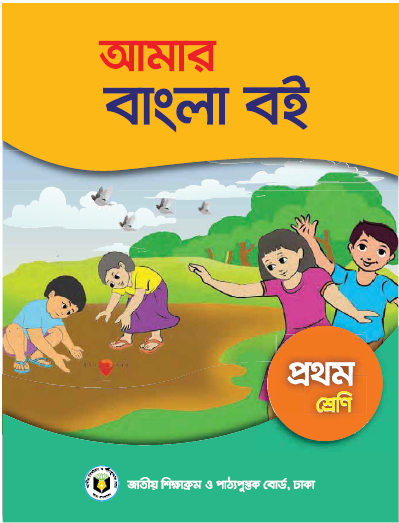 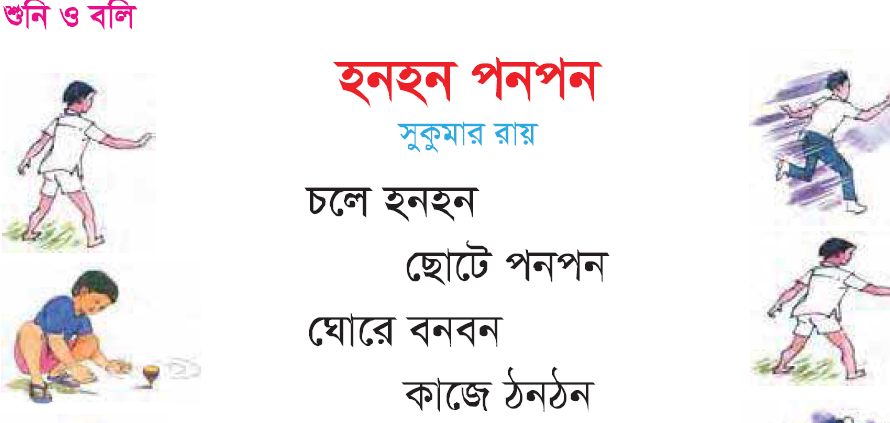 দলীয় কাজ
১ম দলঃ ছড়ার ১ম ২লাইন
২য় দলঃ ছড়ার শেষ ২ লাইন
একক কাজ
এখানে কোনটি ছড়ার ৩য় লাইন?
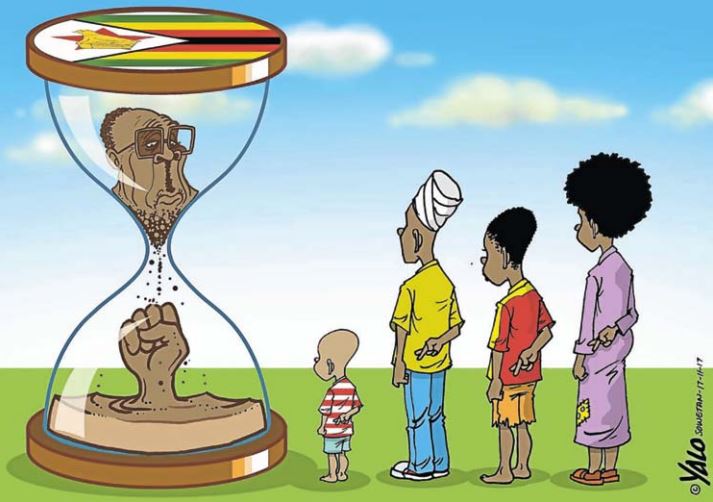 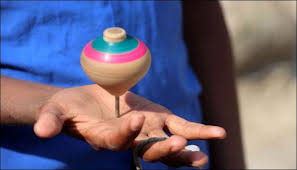 মূল্যায়ন
ছবি দেখে ছড়ার লাইন বল
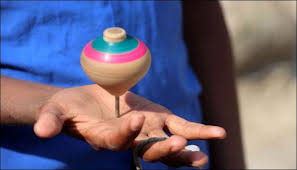 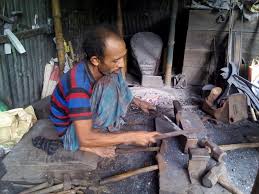 কাজে ঠন ঠন
ঘুরে ভন ভন
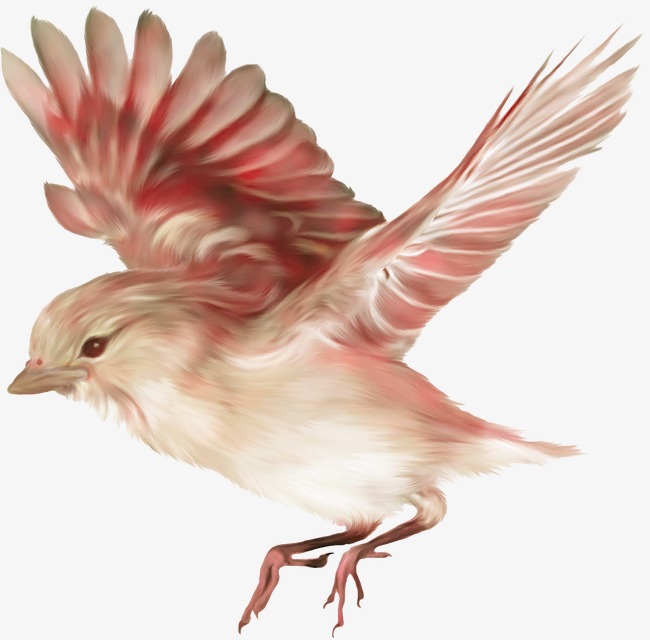 ধন্যবাদ